Dirección General de Migración
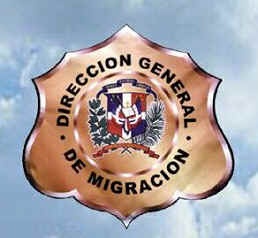 De la 
República Dominicana
Presentado por:
Lic. Moisés Vargas

Encargado del Departamento de Deportaciones e Impedimentos y La Oficina  Nacional para Refugiados.
Políticas Publicas Enfocadas a Migrantes en Condición de Vulnerabilidad
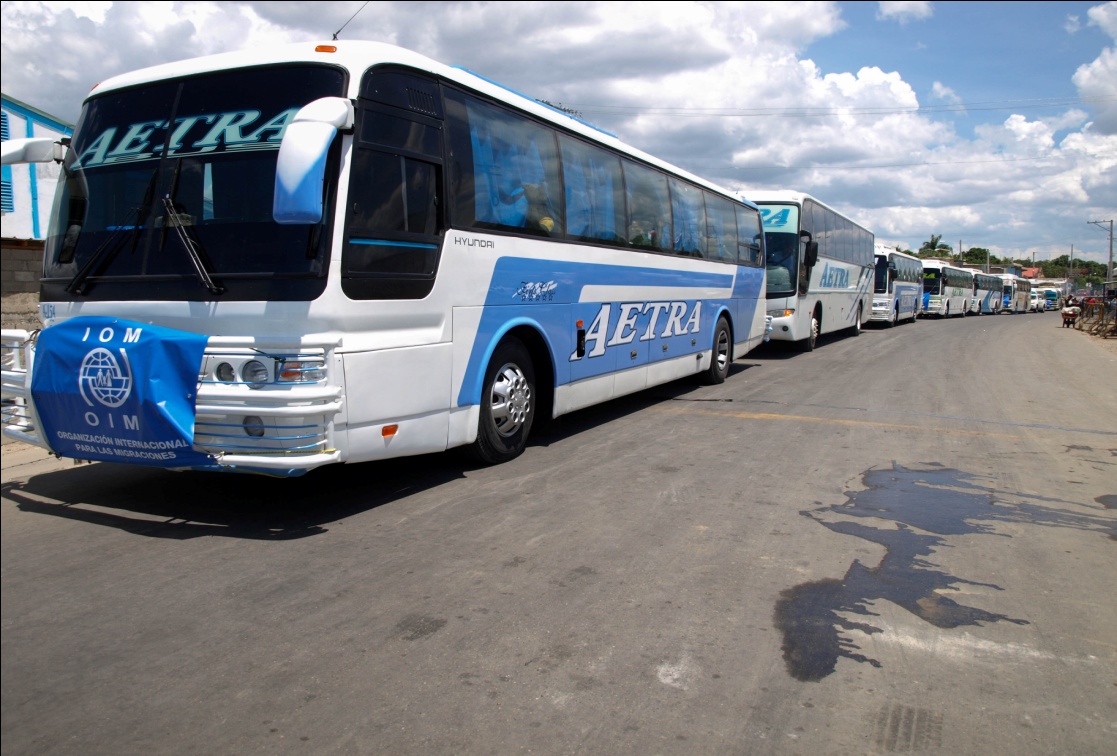 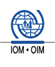 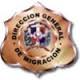 Programas de Retornos Voluntarios Asistidos  por la OIM y DGM
Retorno de Voluntario de Migrantes
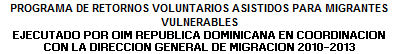 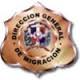 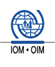 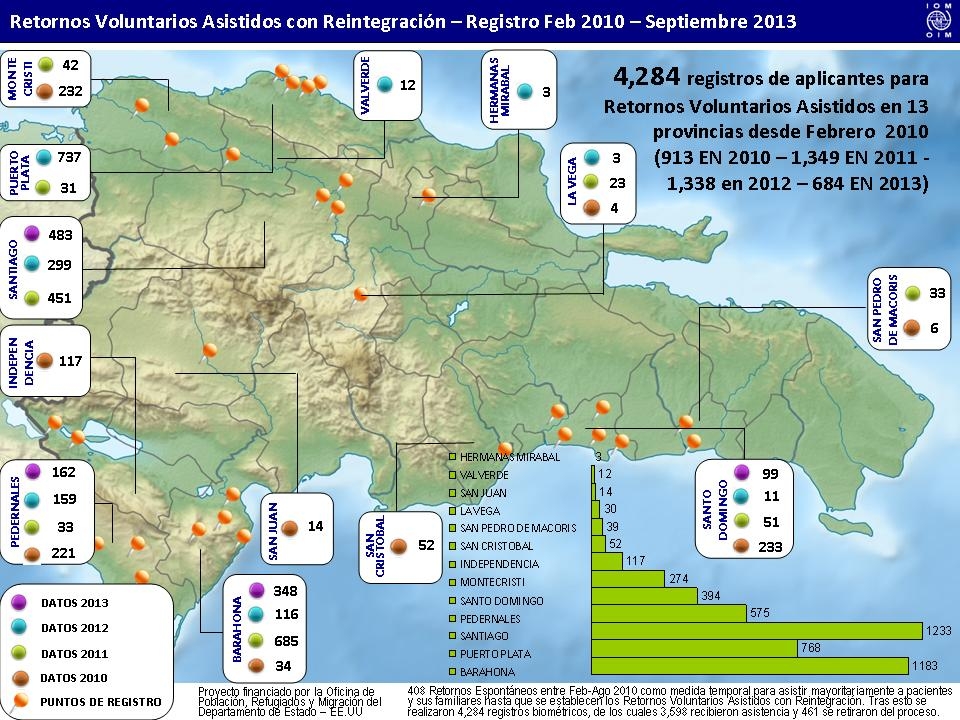 Voluntarios Asistidos con Reintegración en Haití
Proceso Traslado
Cruzando Frontera Haití-RD
COMISIÓN NACIONAL DE REFUGIADOS          (CONARE)
La CONARE se encontraba inactiva desde el año 1995. posteriormente sesionó una vez en el año 2005, estatuyendo mediante Resolución No. 01/2005, sobre la condición de cinco solicitantes de refugio, los cuales fueron aprobados en su totalidad: Tres (3) nacionales rusos, un (1) nacional haitiano y un (1) nacional guatemalteco.
A partir del año 2012 los trabajos de la CONARE  se reactivaron: 

La Subcomisión Técnica ha realizado veintiún (21) reuniones desde el 20 de marzo 2012 hasta el  29 de agosto 2013, en las cuales mediante actas ha emitido sus opiniones técnicas referentes a doscientos cuarenta y ocho(248) solicitudes de refugio.

A su vez la CONARE en los años 2012 y 2013 ha realizado cuatro (4) reuniones, estatuyendo mediante  Resoluciones 01/12, 03/13, 04/13, 05/13, 06/13 y 07/13 sobre la condición de refugiados de doscientos cuarenta y ocho (248) solicitantes de refugio, de un registro de cuatrocientos cincuenta y dos (452) solicitudes hasta agosto 2013, quedando pendiente de estatuir doscientos cuatro (204) solicitudes.
OTRAS RESOLUCIONES 
DE LA CONARE
Resolución No. 01/13, que declara confidencial el proceso y el procedimiento para la determinación de la condición de refugiados/as y reservada la información contenida en las instituciones que la integran.

Resolución No.02/13, que establece las condiciones y requisitos para la notificación de las decisiones de la CONARE y la interposición del recurso de revisión.

 Resoluciones RR -01/13, 02/13, 03/13, 04/13, 05/13, 06/13, 07/13, 08/13, 09/13, 10/13. (estas  diez (10) Resoluciones deciden sobre los Recursos de Revisión interpuestos por solicitantes de refugio que se le ha denegado la condición, por no cumplir con los requisitos establecidos en la normativa nacional e internacional para estos fines.
Deportaciones DGM